Psych 204b: Computational Neuroimaging: Data Analysis
Instructor: Kalanit Grill-Spector
TA: Lior Bugatus
Repetition
 Number
1
2
3
4
5
6
7
8
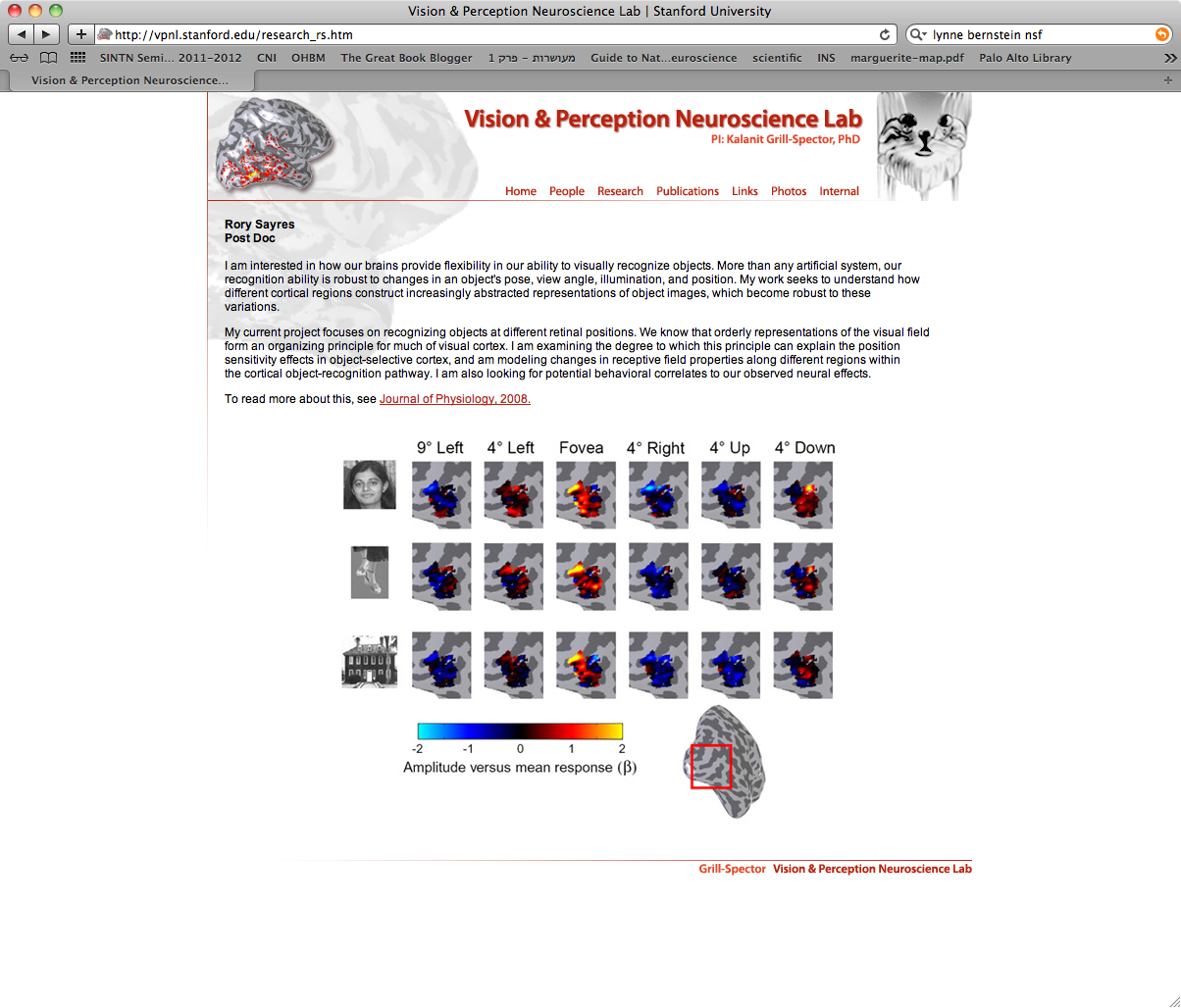 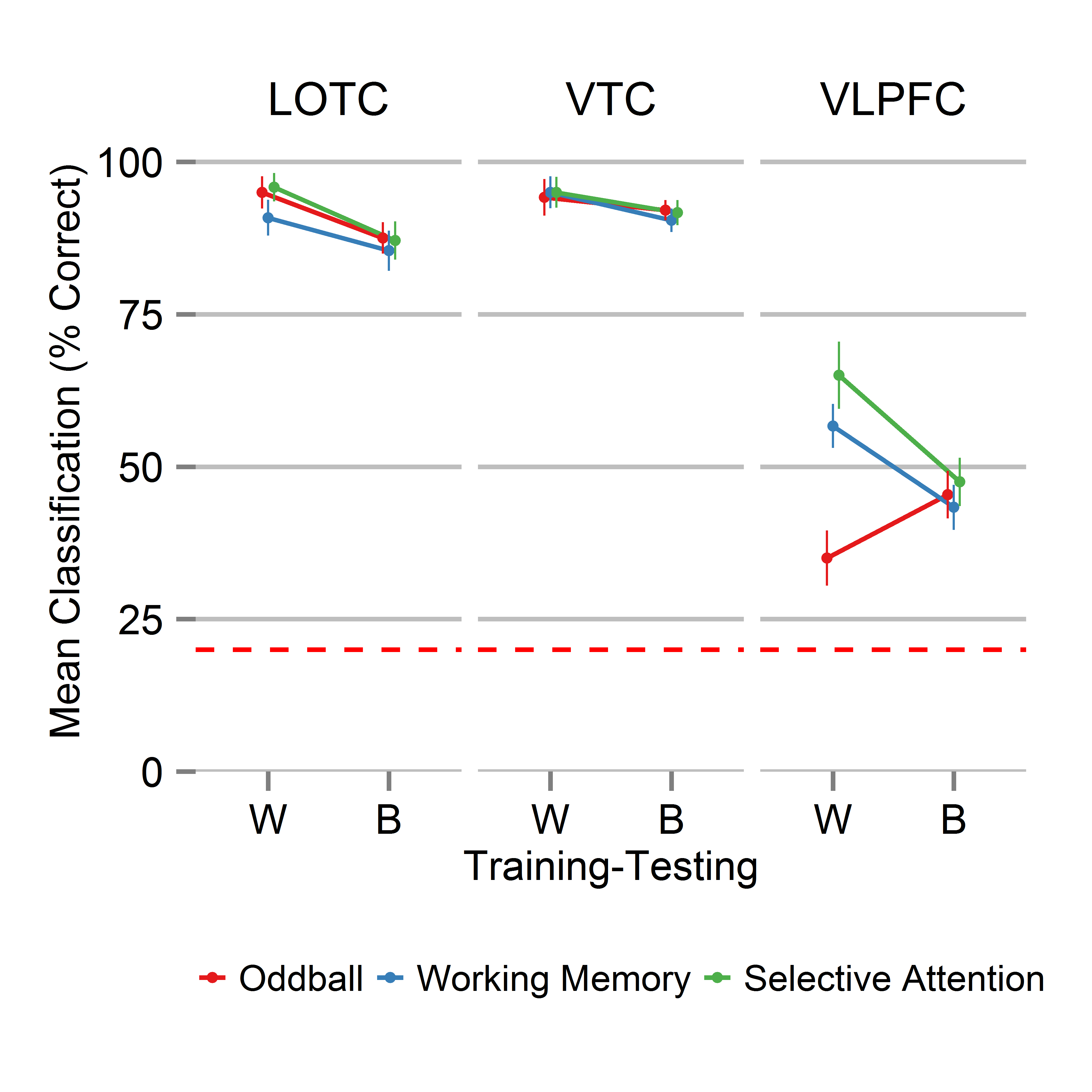 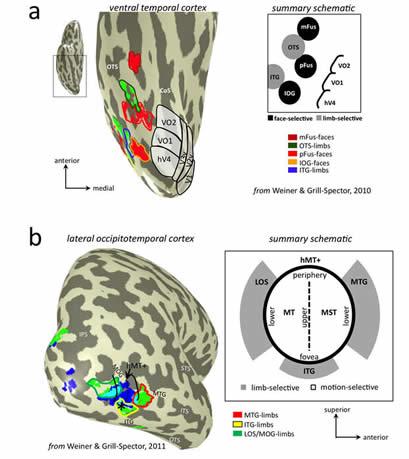 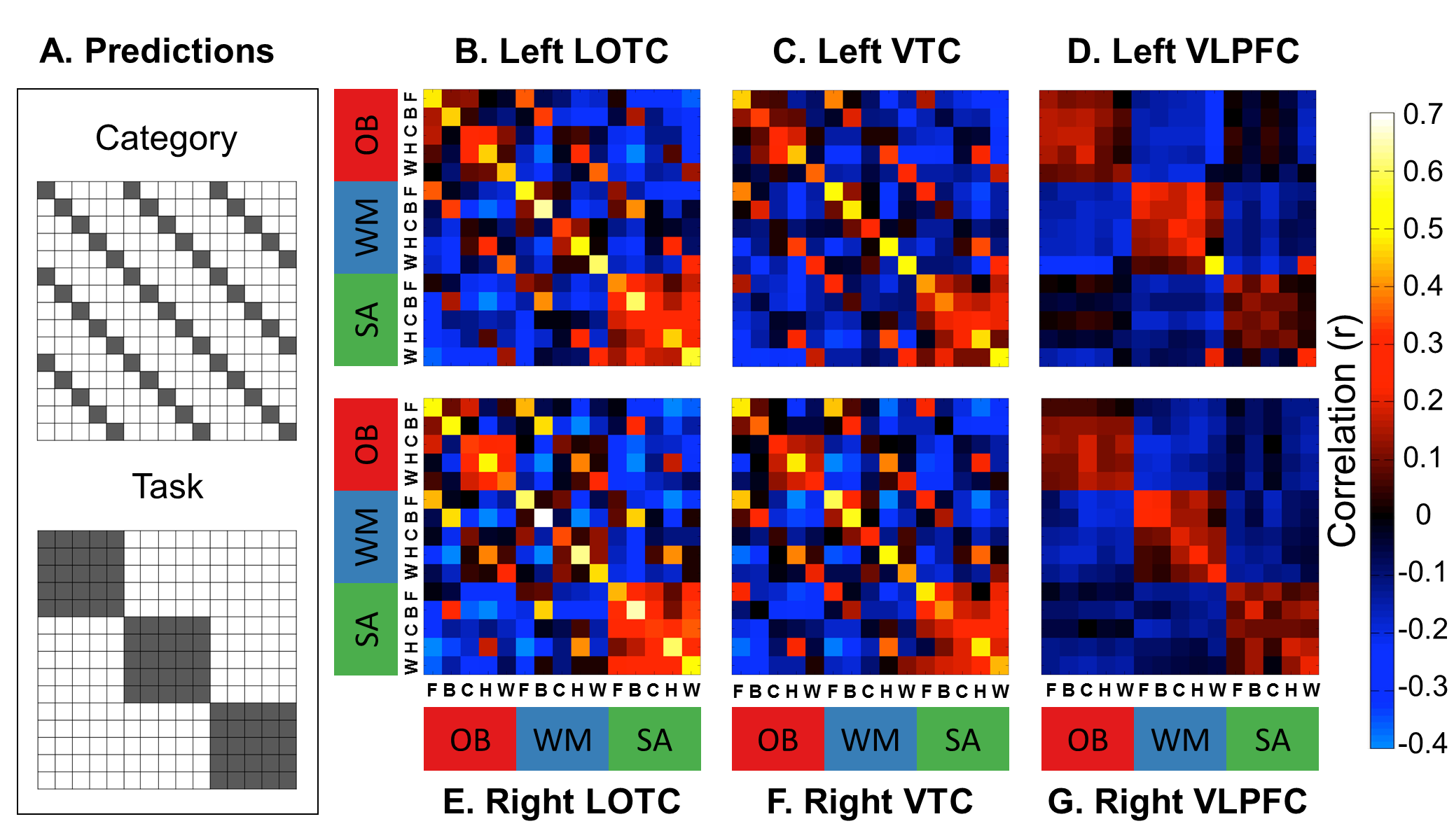 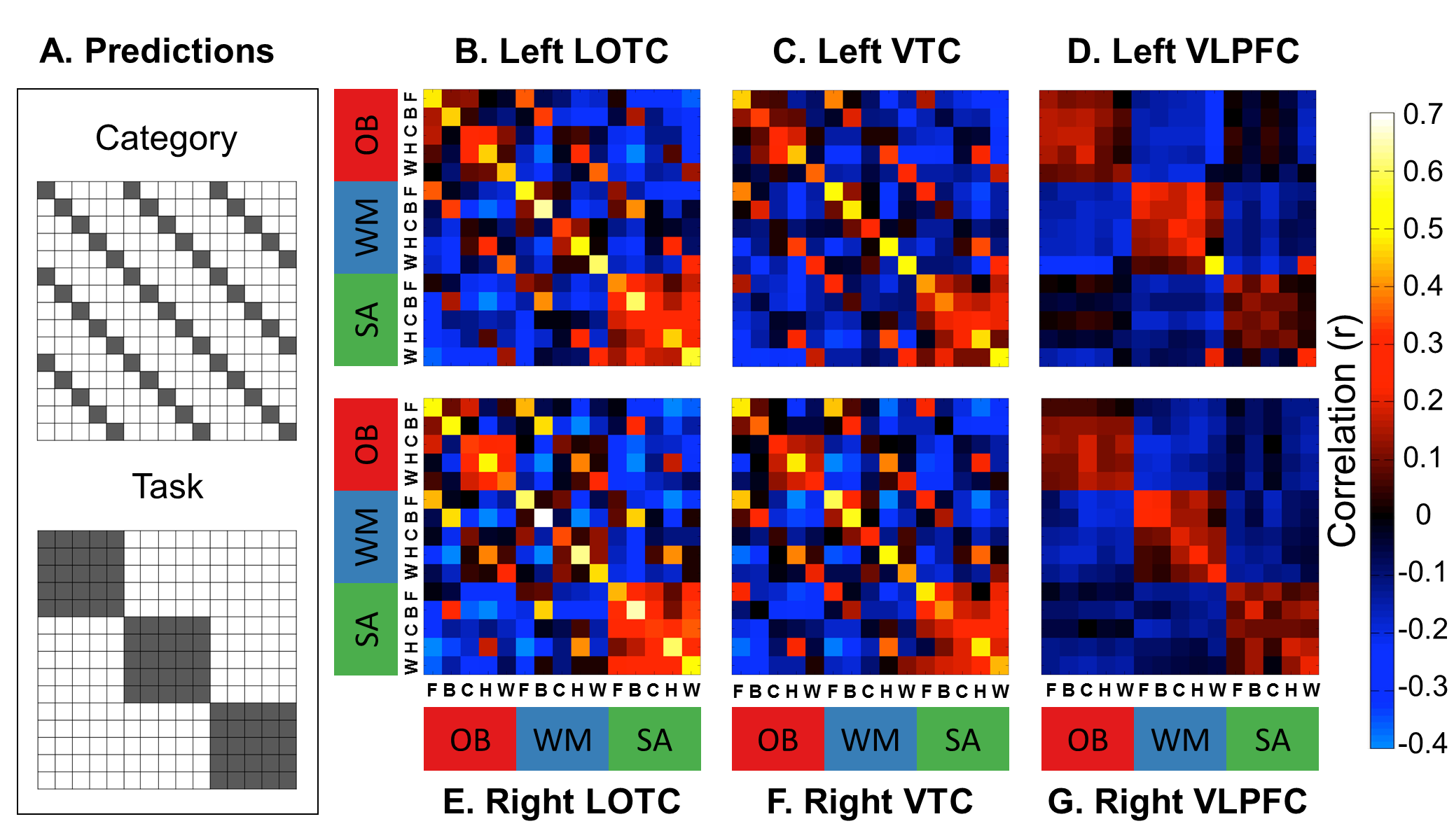 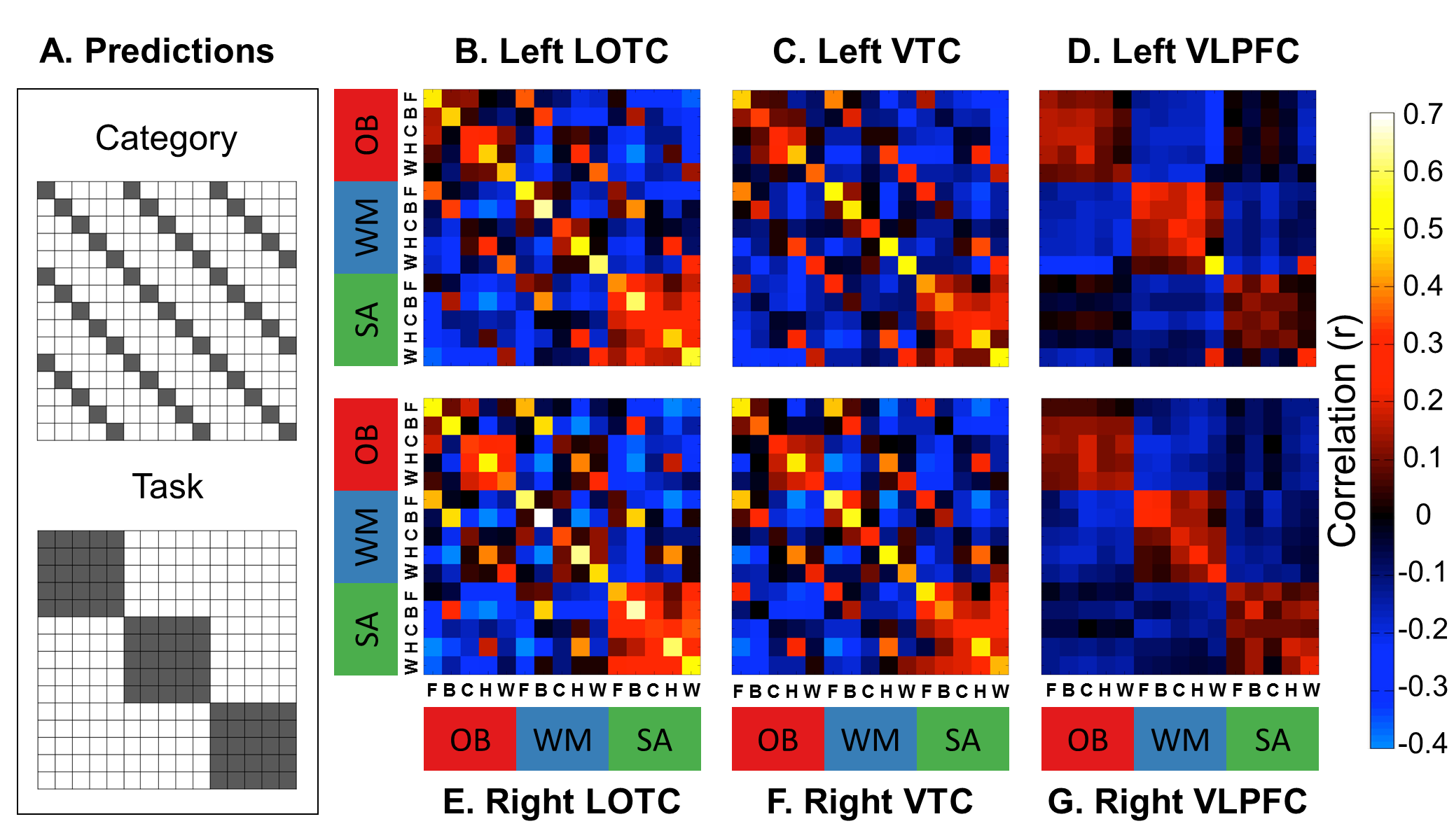 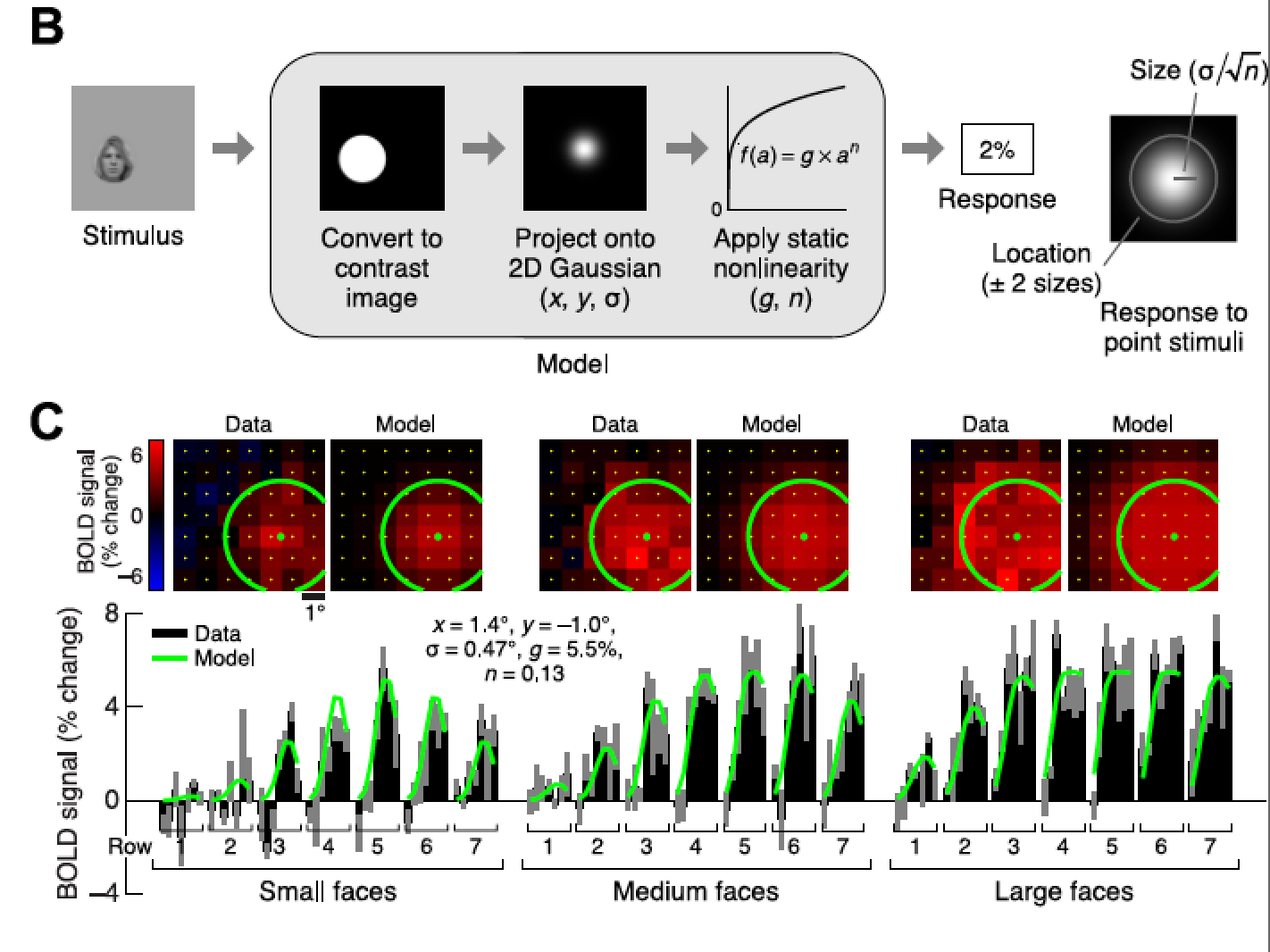 2
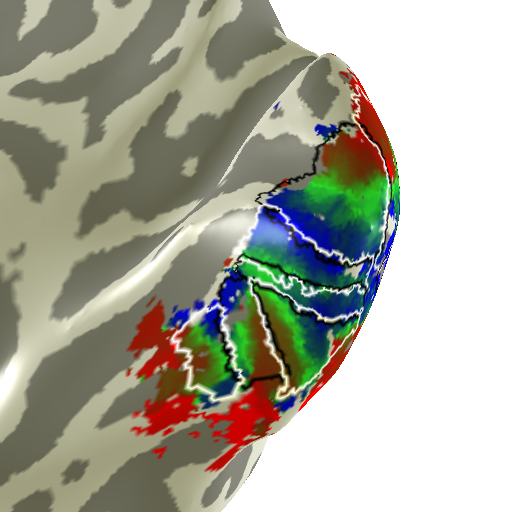 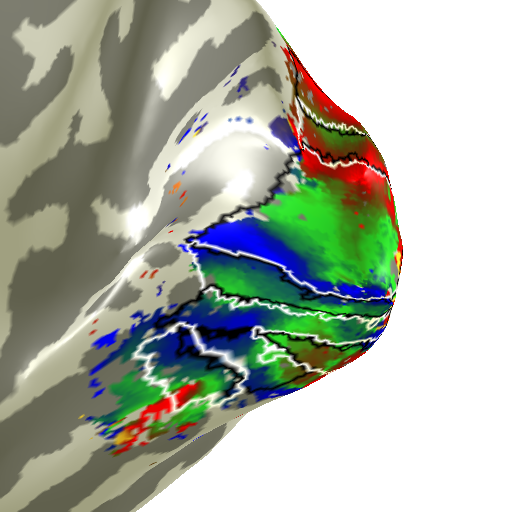 1.5
1
V1
% signal
V1
0.5
V2
V2
V3
hV4
V3
VO1
0
hV4
VO1
7yo
26yo
-0.5
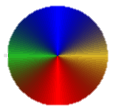 0
5
10
15
Time [s]
In which you tell me about your interests…..
Information about course, activities, materials  & assignments will be on the canvas website.
canvas.stanford.edu
Book
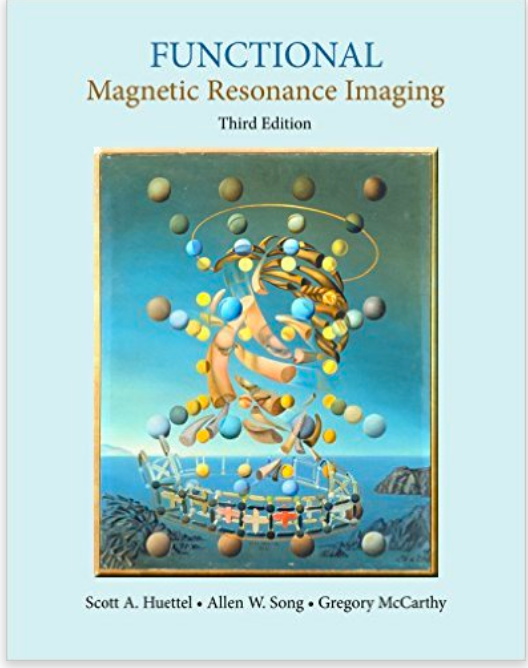 Functional Magnetic Resonance Imaging
   Third Edition
   Scott A Huettel
   Allen W Song
   Gregory McCarthy
Your involvement
Reading 							(10%)
Matlab tutorials 						(20%)
Class project: Collect and analyze fMRI data
Collect functional MRI data at CNI 
Part I: Initialize data analysis 				(5%)
Part II: Perform basic data analyses 			(5%)
Project presentation 					(25%)    and project write-up 					(25%)
Experimental question
Methods
Results
Class wiki
Discussion on best practices in fMRI 			(10%)
Office Hours by Appointment
Lior Bugatus (liorbu@stanford.edu) 420-425 
   
Kalanit Grill-Spector (kalanit@stanford.edu) 420-414
brain
Some Numbers…
neuron ≈ 10-6 m ≈ 1 micron
 1012 neurons in the brain 
 1015 synapses in the brain 

 basic neural circuit ≈ 1mm3  (each side is 1000 microns)
in a cubic mm (1mm3) there are about 50,000 cell bodies 
and 108 synapses

 brain area ≈  1cm ≈ 10 mm ≈ 10,000 microns

 whole brain ≈ 20cm
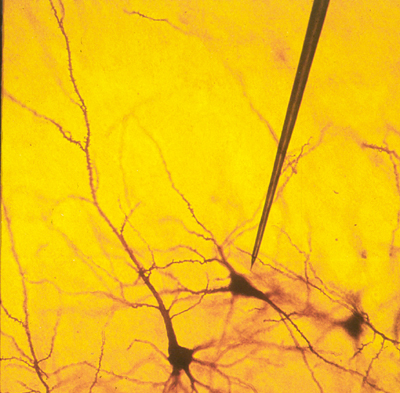 neuron
What spatial and temporal scale is relevant for studying systems neuroscience questions?
1m
brain
10 cm
gyrus
1 cm
voxel
1 mm
Spatial resolution
cortical
column
0.1 mm
neuron
10 mm
axon
1 mm
0.1 mm
synapse
1ms
10ms
0.1s
1s
1min
1 hr
1 day
1 week
1 year
Temporal resolution
Adapted from: PS Churchland and TJ Sejnowski,  Perspectives on cognitive neuroscience, 1988 Science, Vol 242, Issue 4879, 741-745
What spatial and temporal scale is relevant for studying systems neuroscience questions?
1m
brain
lesion
10 cm
gyrus
1 cm
voxel
1 mm
Spatial resolution
cortical
column
0.1 mm
neuron
10 mm
axon
1 mm
0.1 mm
synapse
1ms
10ms
0.1s
1s
1min
1 hr
1 day
1 week
1 year
Temporal resolution
Adapted from: PS Churchland and TJ Sejnowski,  Perspectives on cognitive neuroscience, 1988 Science, Vol 242, Issue 4879, 741-745
What spatial and temporal scale is relevant for studying systems neuroscience questions?
1m
brain
lesion
10 cm
gyrus
1 cm
voxel
1 mm
Spatial resolution
cortical
column
Single neuron recording
0.1 mm
neuron
10 mm
axon
1 mm
0.1 mm
synapse
1ms
10ms
0.1s
1s
1min
1 hr
1 day
1 week
1 year
Temporal resolution
Adapted from: PS Churchland and TJ Sejnowski,  Perspectives on cognitive neuroscience, 1988 Science, Vol 242, Issue 4879, 741-745
What spatial and temporal scale is relevant for studying systems neuroscience questions?
1m
brain
lesion
10 cm
fMRI
lesion
gyrus
1 cm
voxel
1 mm
Spatial resolution
cortical
column
Single neuron recording
0.1 mm
neuron
10 mm
axon
1 mm
0.1 mm
synapse
1ms
10ms
0.1s
1s
1min
1 hr
1 day
1 week
1 year
Temporal resolution
Adapted from: PS Churchland and TJ Sejnowski,  Perspectives on cognitive neuroscience, 1988 Science, Vol 242, Issue 4879, 741-745
What spatial and temporal scale is relevant for studying systems neuroscience questions?
1m
brain
lesion
10 cm
fMRI
Scalp
MEG/EEG
gyrus
1 cm
voxel
1 mm
Spatial resolution
cortical
column
Single neuron recording
Single neuron recording
0.1 mm
neuron
10 mm
axon
1 mm
0.1 mm
synapse
1ms
10ms
0.1s
1s
1min
1 hr
1 day
1 week
1 year
Temporal resolution
Adapted from: PS Churchland and TJ Sejnowski,  Perspectives on cognitive neuroscience, 1988 Science, Vol 242, Issue 4879, 741-745
What spatial and temporal scale is relevant for studying systems neuroscience questions?
1m
brain
lesion
10 cm
fMRI
Scalp
MEG/EEG
gyrus
ECoG
1 cm
voxel
1 mm
Spatial resolution
cortical
column
Single neuron recording
Single neuron recording
0.1 mm
neuron
10 mm
axon
1 mm
0.1 mm
synapse
1ms
10ms
0.1s
1s
1min
1 hr
1 day
1 week
1 year
Temporal resolution
Adapted from: PS Churchland and TJ Sejnowski,  Perspectives on cognitive neuroscience, 1988 Science, Vol 242, Issue 4879, 741-745
Functional MRI Facility
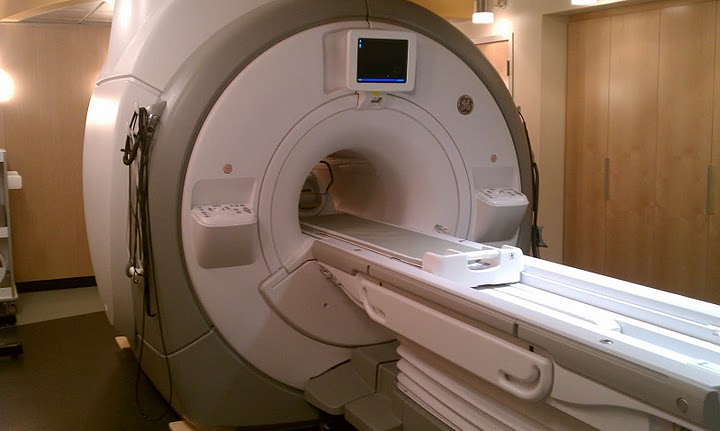 Stanford CNI
From neural signals to BOLD signals
Blood Oxygen Level Dependent (BOLD) Signal
neural activity   blood flow   deoxyhemoglobin   T2*   MR signal
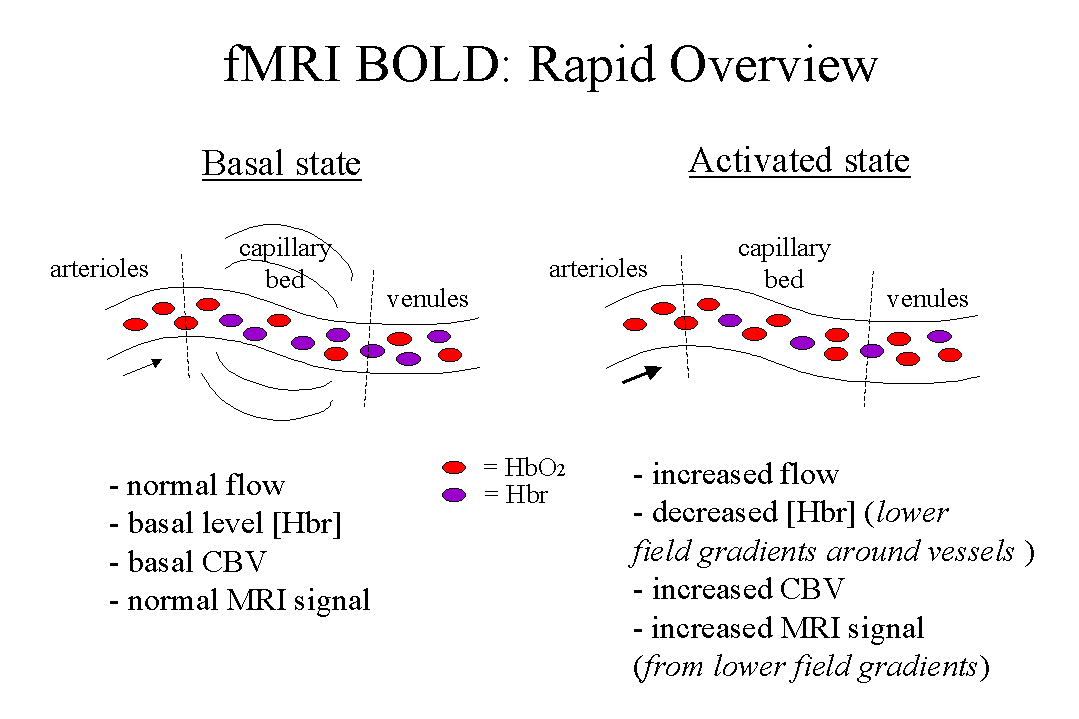 CBV: Cerebral Blood Volume

 CBF: Cerebral Blood Flow

 HBr:  Deoxy- Hemoglobin
Source: Jorge Jovicich
BOLD Signal
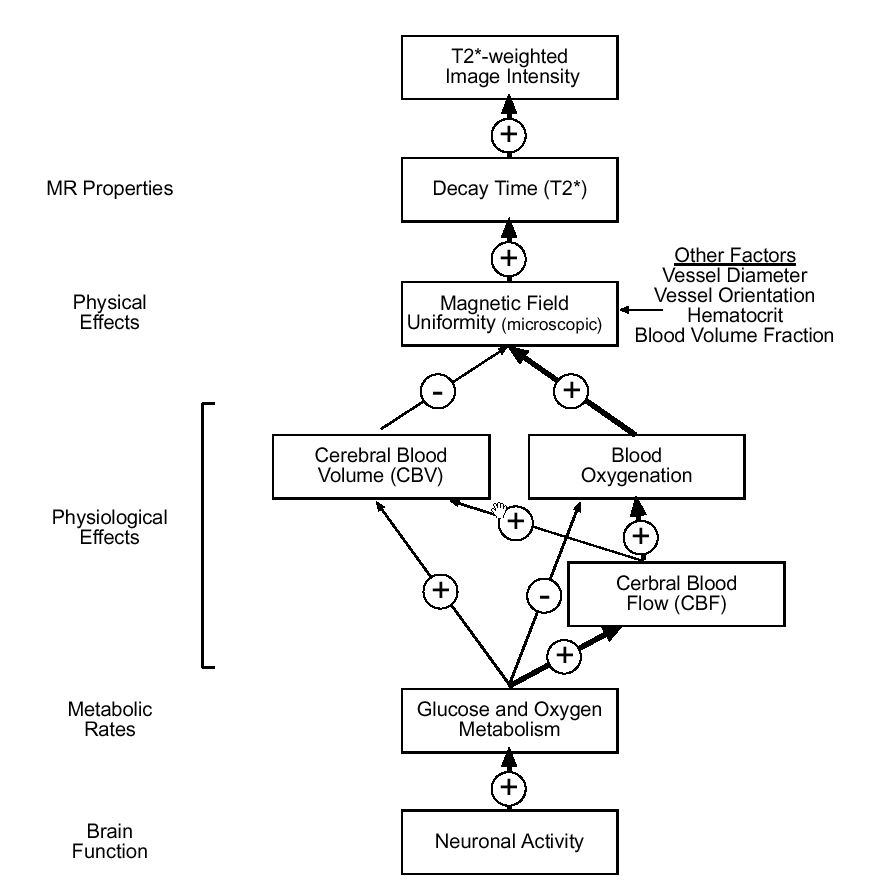 Source: Doug Noll’s primer
First Functional Images Generated with BOLD Signal
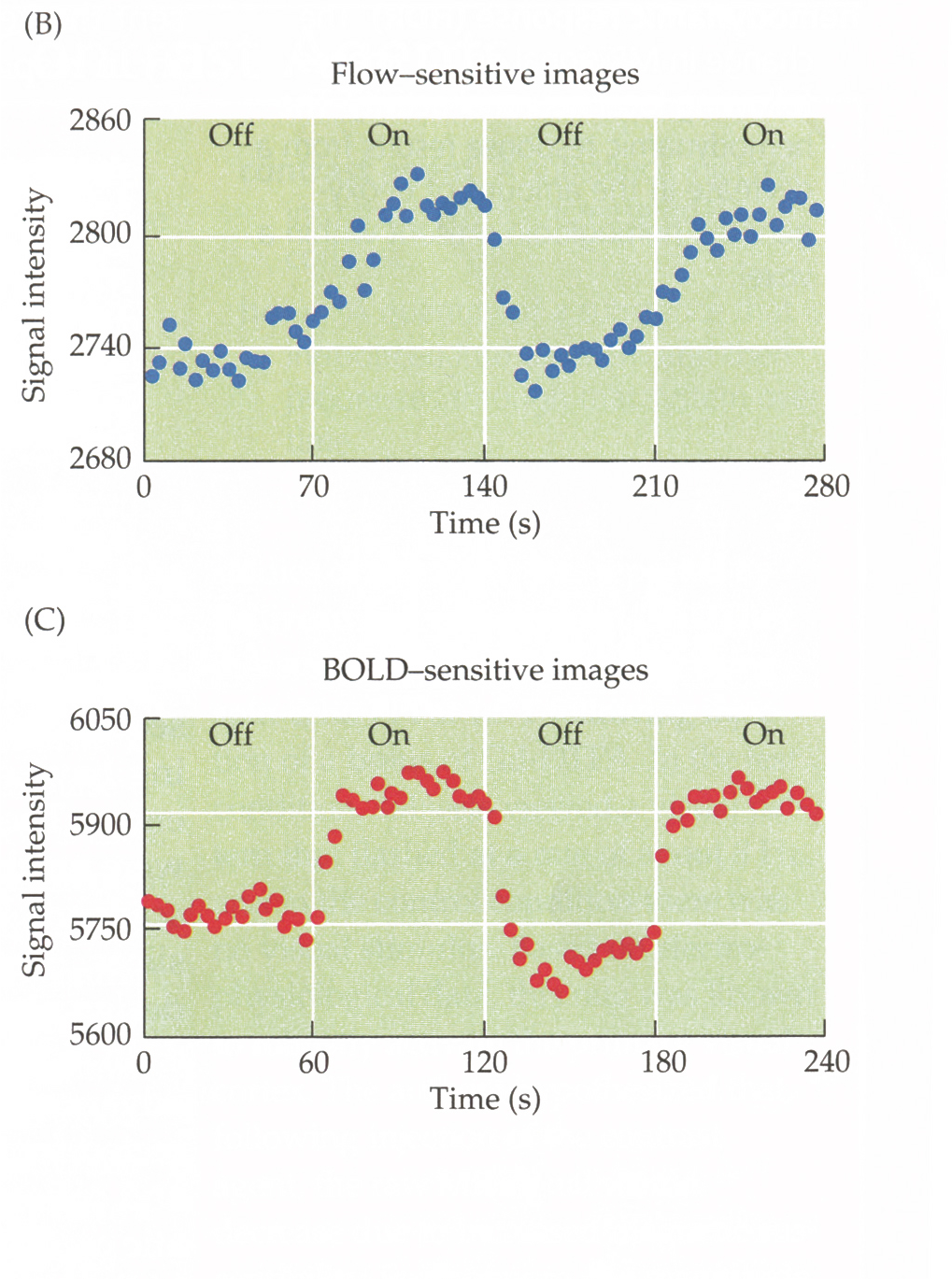 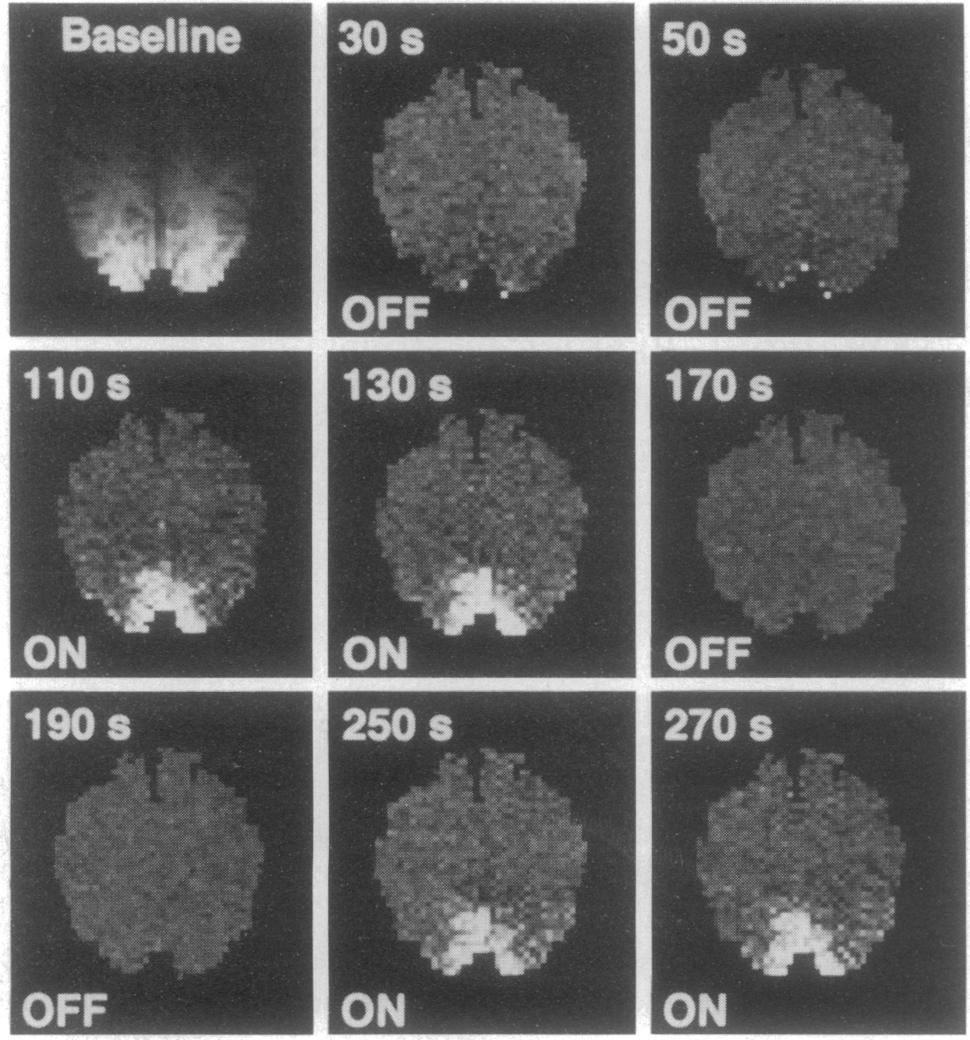 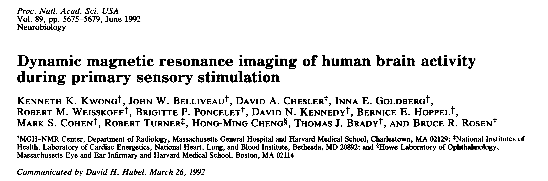 Kwong et al. 1992
[Speaker Notes: Images are subtracted from baseline image]
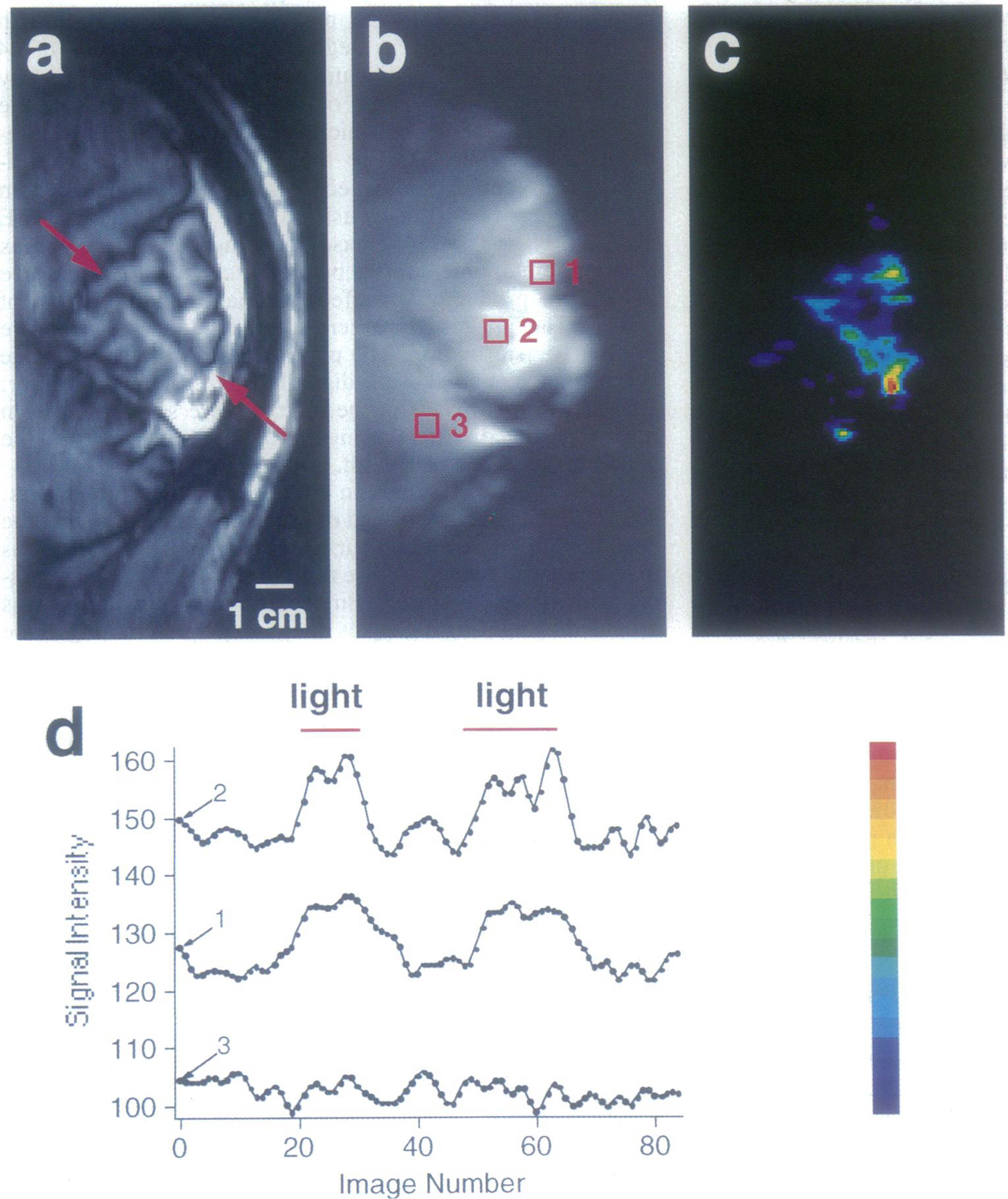 First Functional Images Generated with BOLD Signal
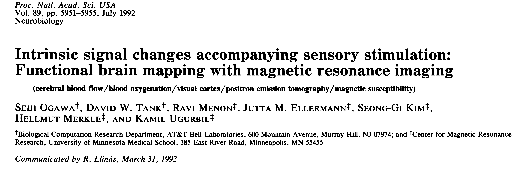 Ogawa et al. 1992
Grill-Spector, Hasson & Malach
Optional matlab tutorials on MRI Image formation
Basic principles of magnetic resonance signals: BasicMR_Tutorial.zip (BasicMR.m)

Pulse sequence methods for measuring T1 or T2 & how images are formed from T1 or T2 relaxation constants: T1_T2_Tutorial.zip (mrimaging.m)

MR image reconstruction, kspace, Fourier transform: KSpace_Tutorial.zip (mrdemo.m)